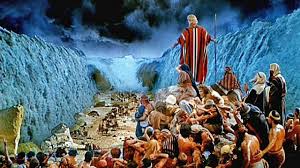 ISRAEL AT THE RED SEA
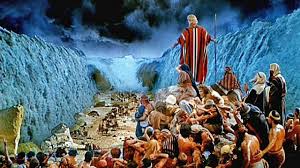 UNDENIABLE FACT- GOD
UNCERTAIN FAITH- ISRAEL
UNBEATABLE FOE- EGYPT